Introduction to MS Dynamics NAV XII.  (Non-stock Items)
Ing.J.Skorkovský,CSc. 
MASARYK UNIVERSITY BRNO, Czech Republic 
Faculty of economics and business administration 
Department of corporate economy
Nonstock Items
It enables to decrease quantity of Items cards
It enables to market many times  more Items that you have currently in your stock
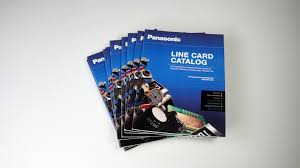 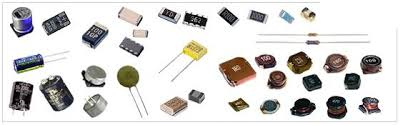 Nonstock Items (Catalog)
e.g. 2 000 000 pcs
Stock
e.g. 50 000 pcs
Nonstock Items
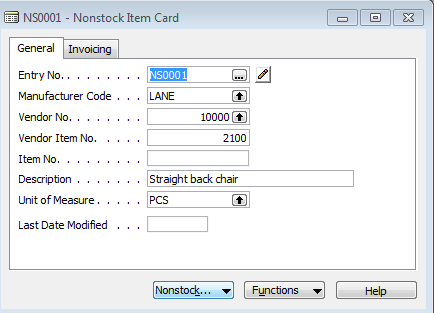 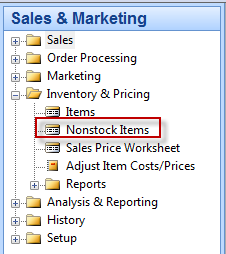 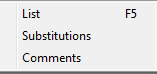 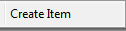 Nonstock Items
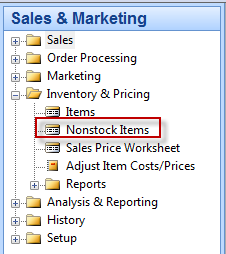 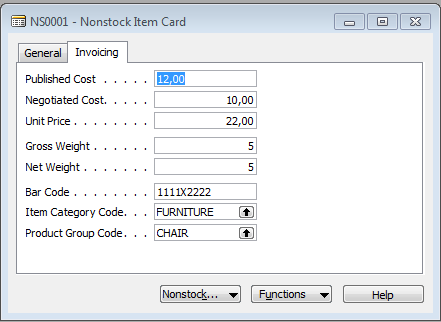 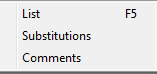 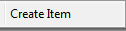 Creation of the new Item
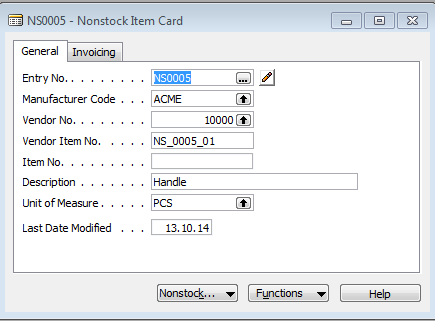 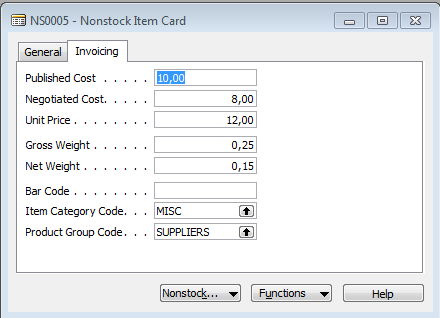 Sales Order
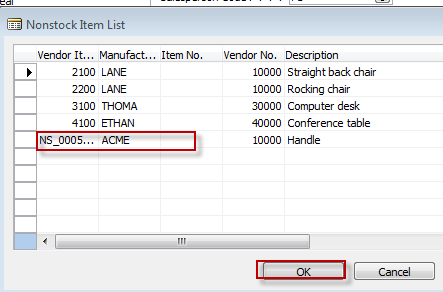 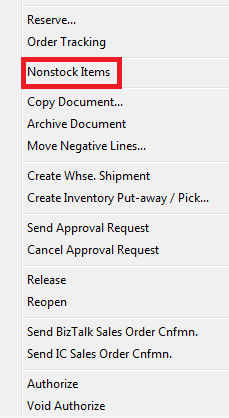 Sales Order
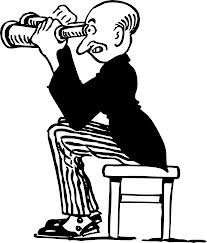 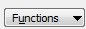 Item Card
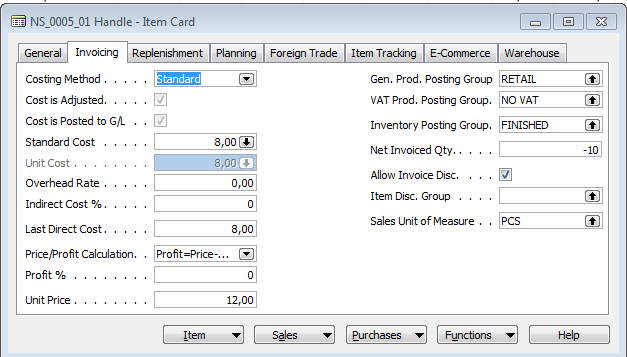 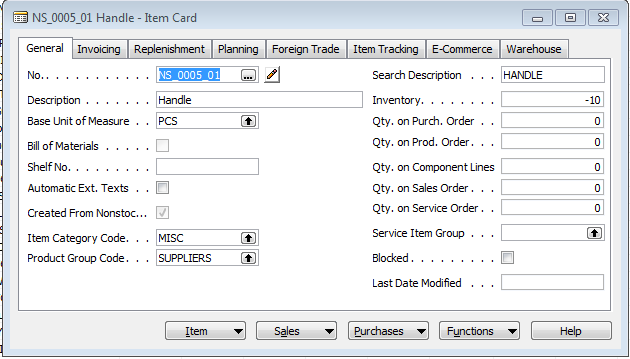 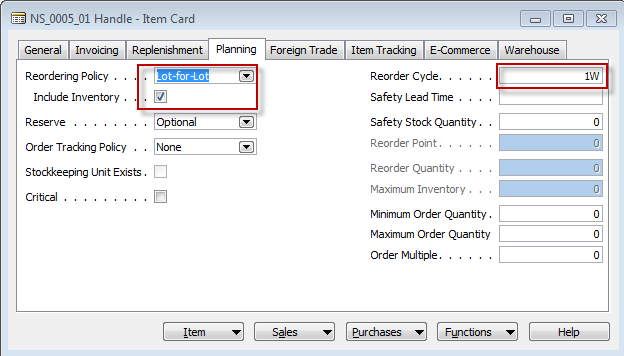 Was modified
after creation
Requisition Worksheets (replenishment suggestion)
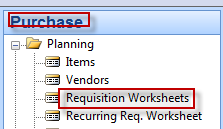 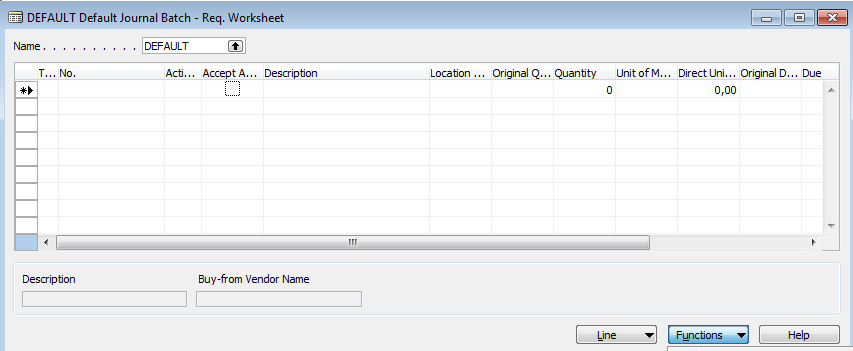 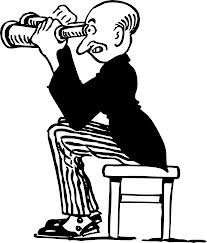 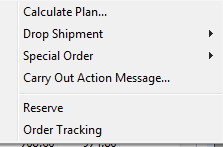 Requisition Worksheets
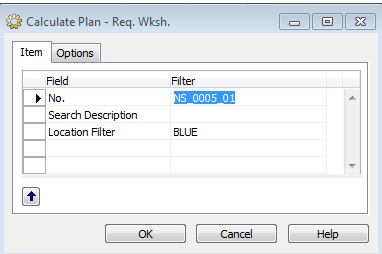 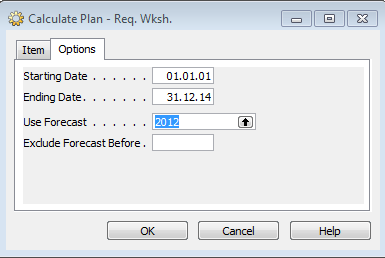 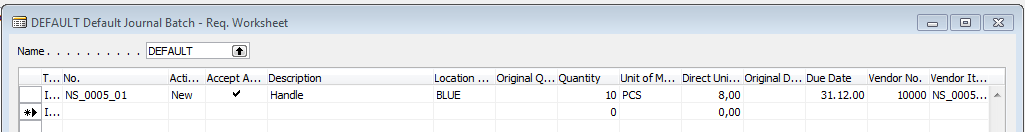 Function-Carry Out Message -  >PO will be created
Purchase Order (have to posted by F11)
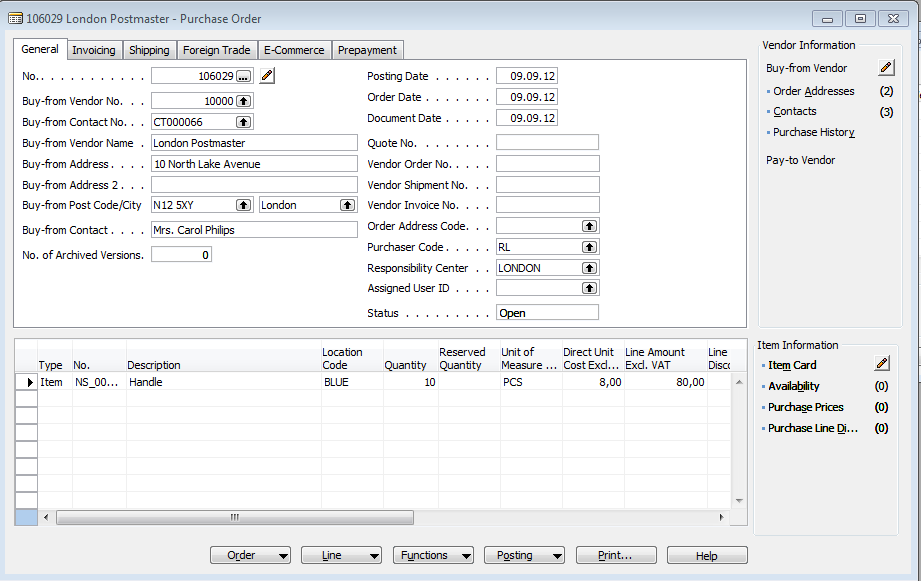 ABC100 (your choice)
Created Sales Order
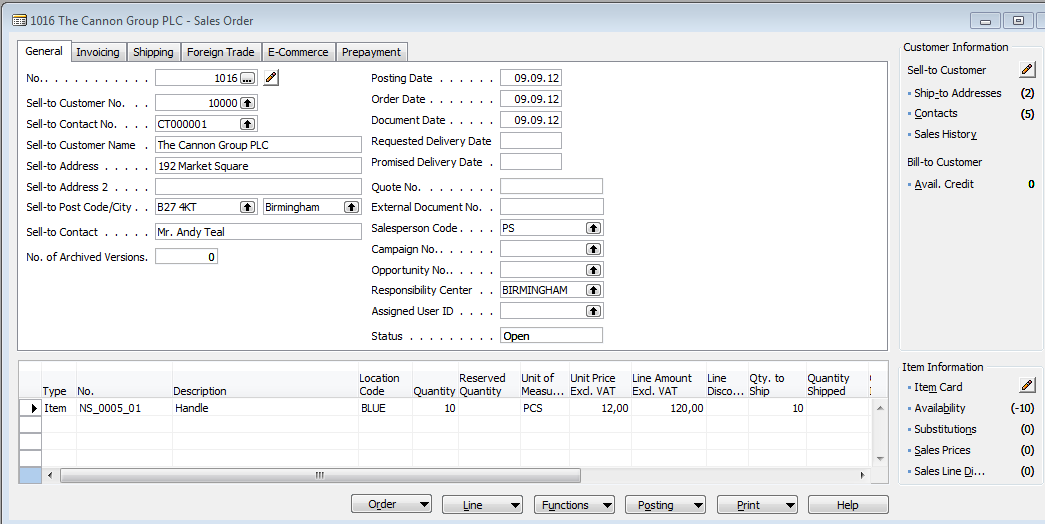 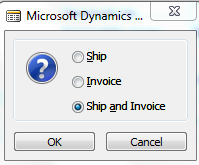 End of the section XII.
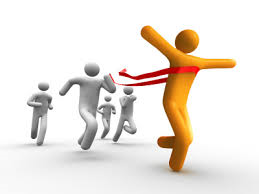